Развивающая предметно –пространственная среда в ДОУ №21                       « Колосок»  в летний      период 2023 года.
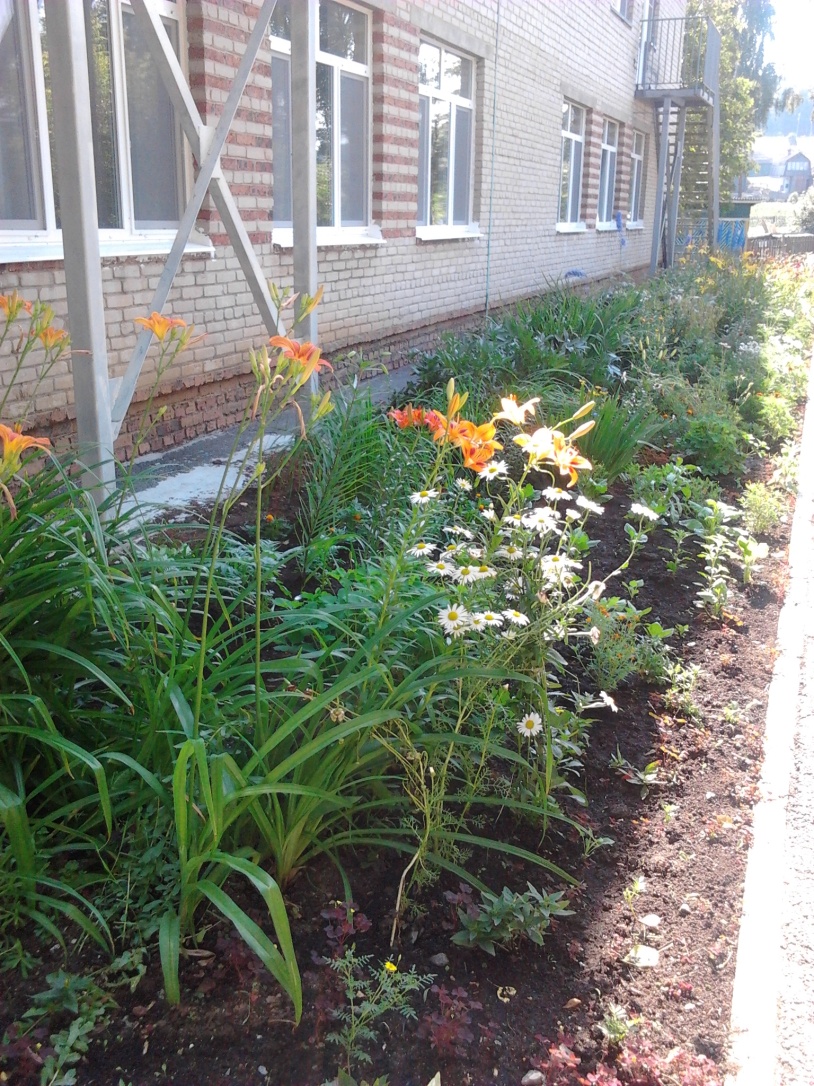 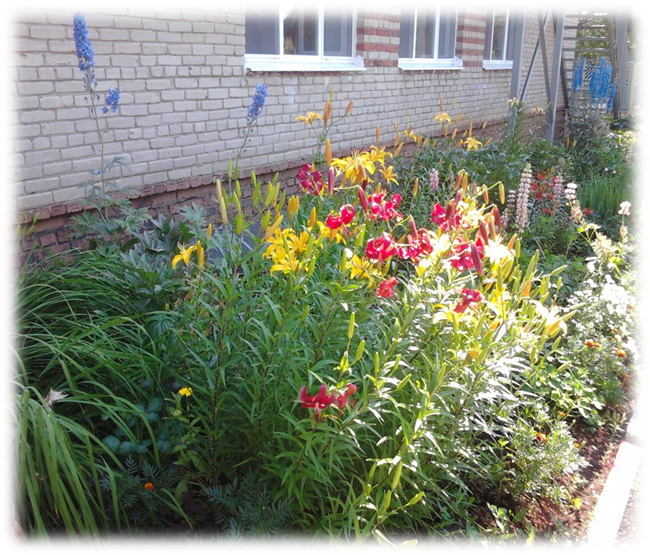 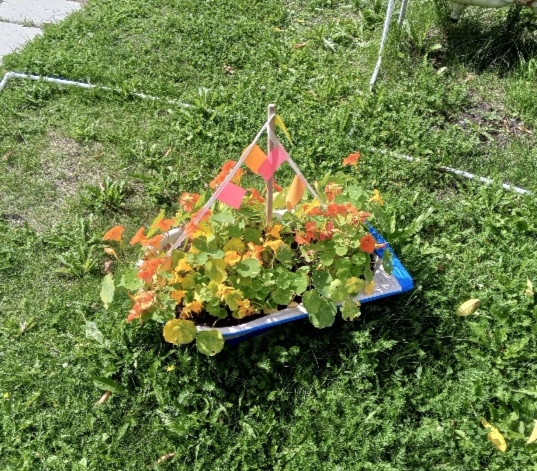 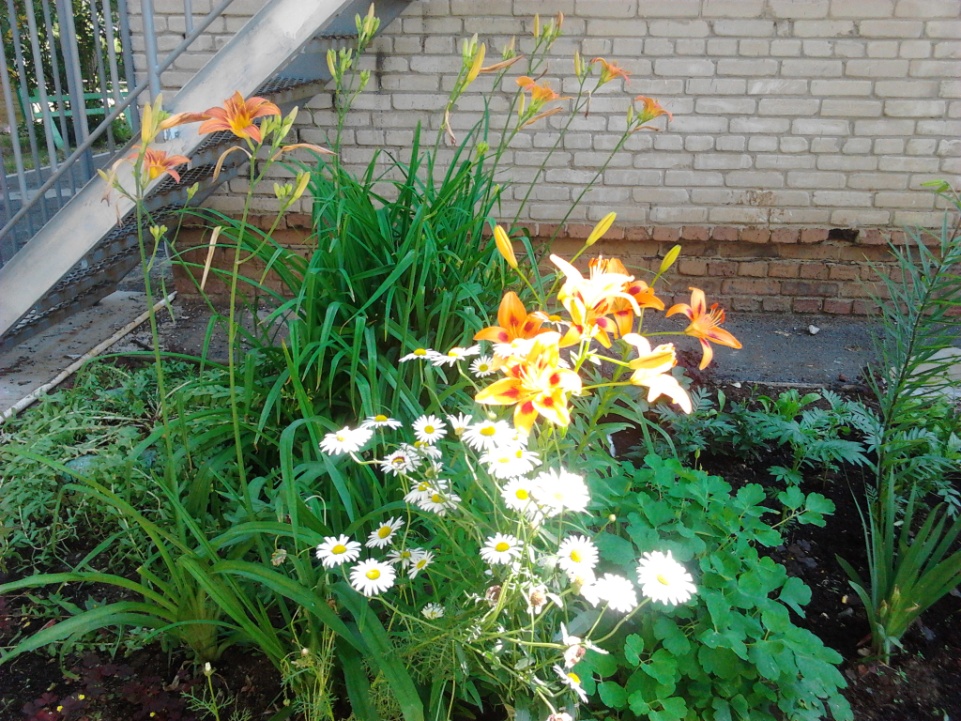 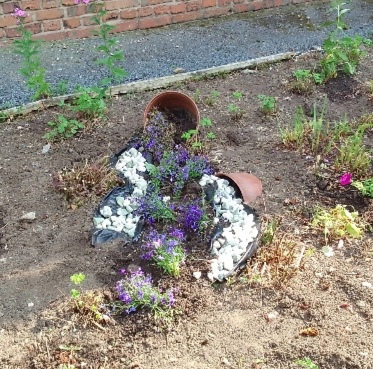 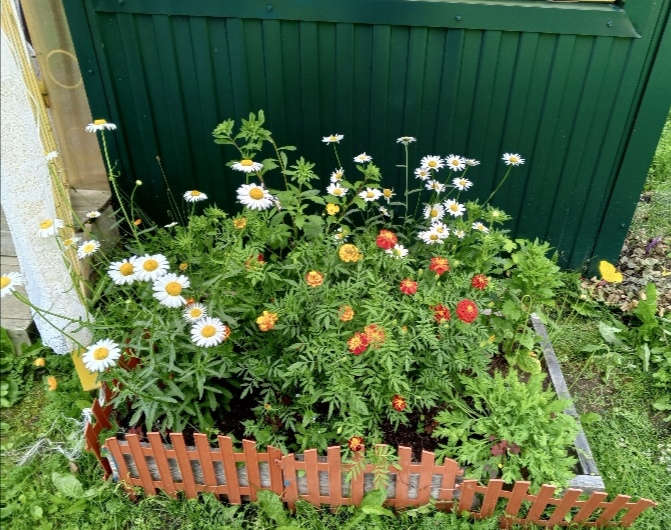 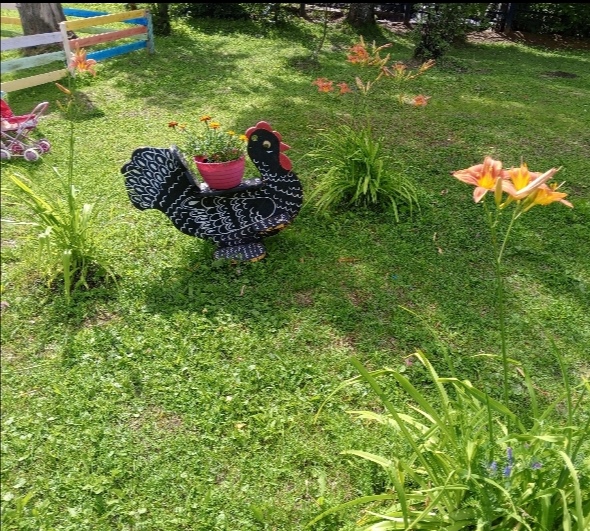 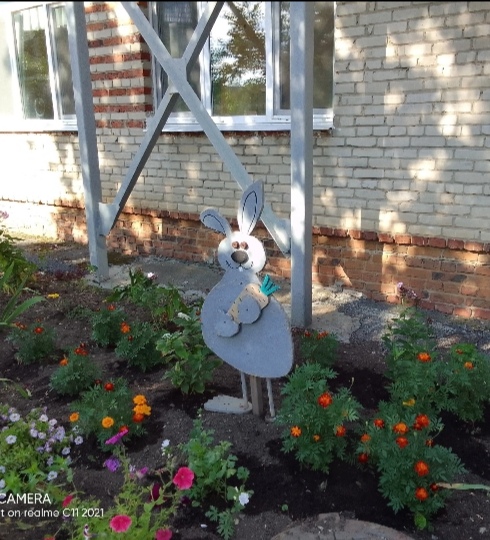 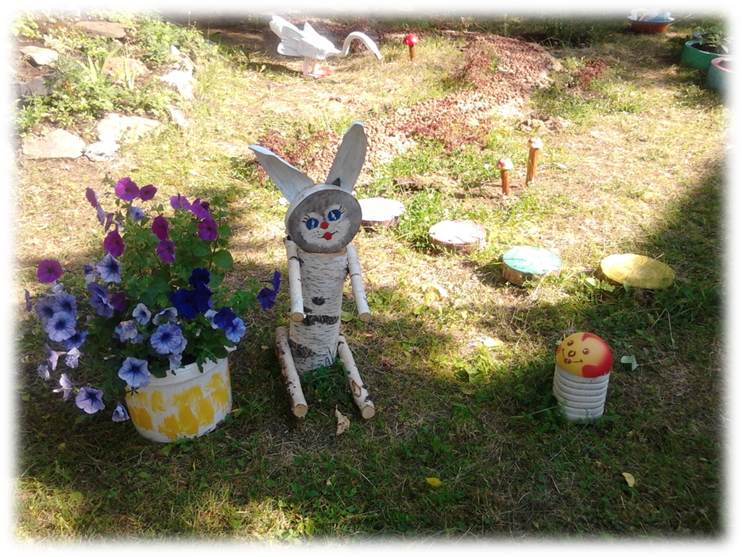 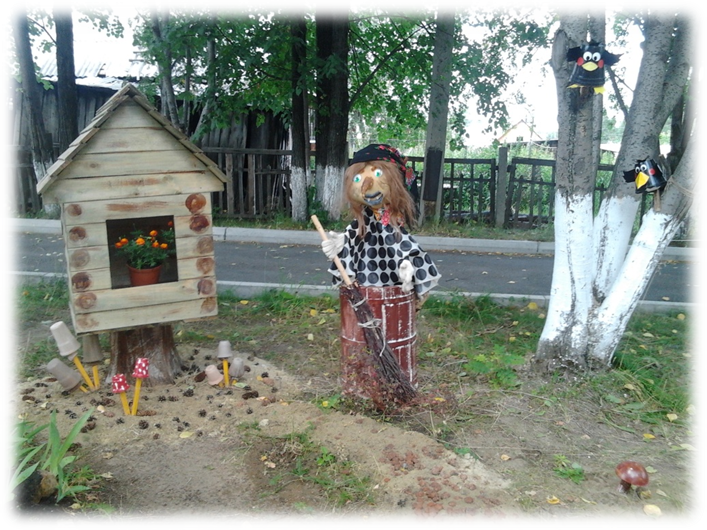 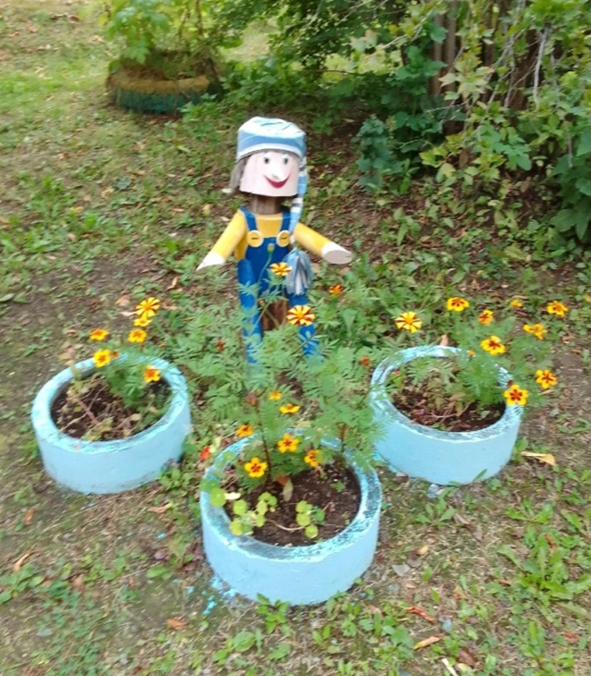 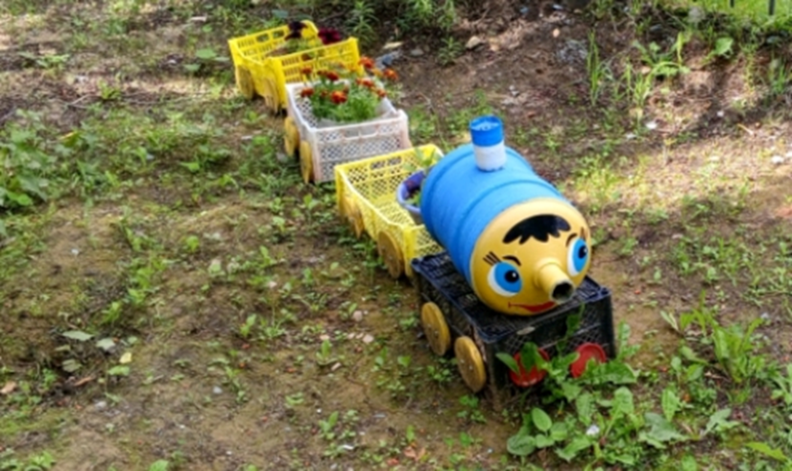 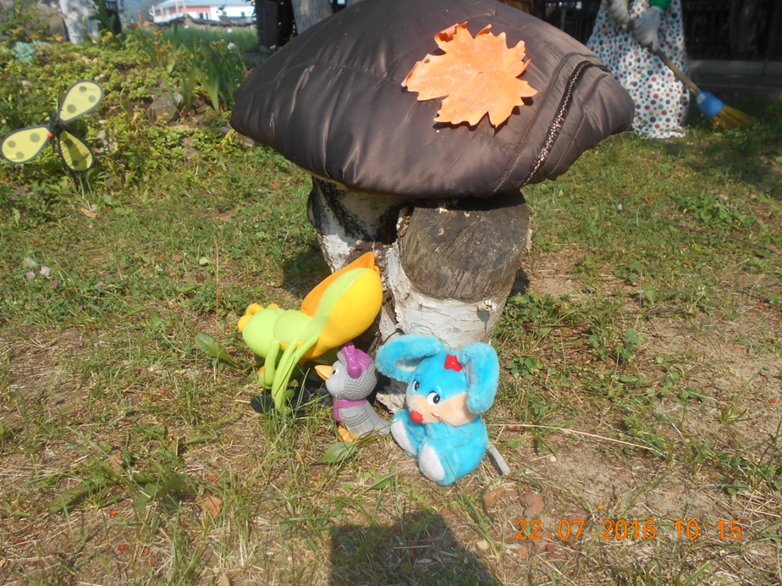 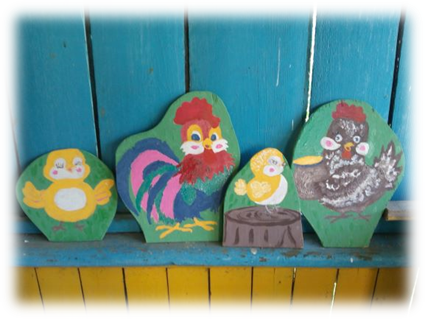 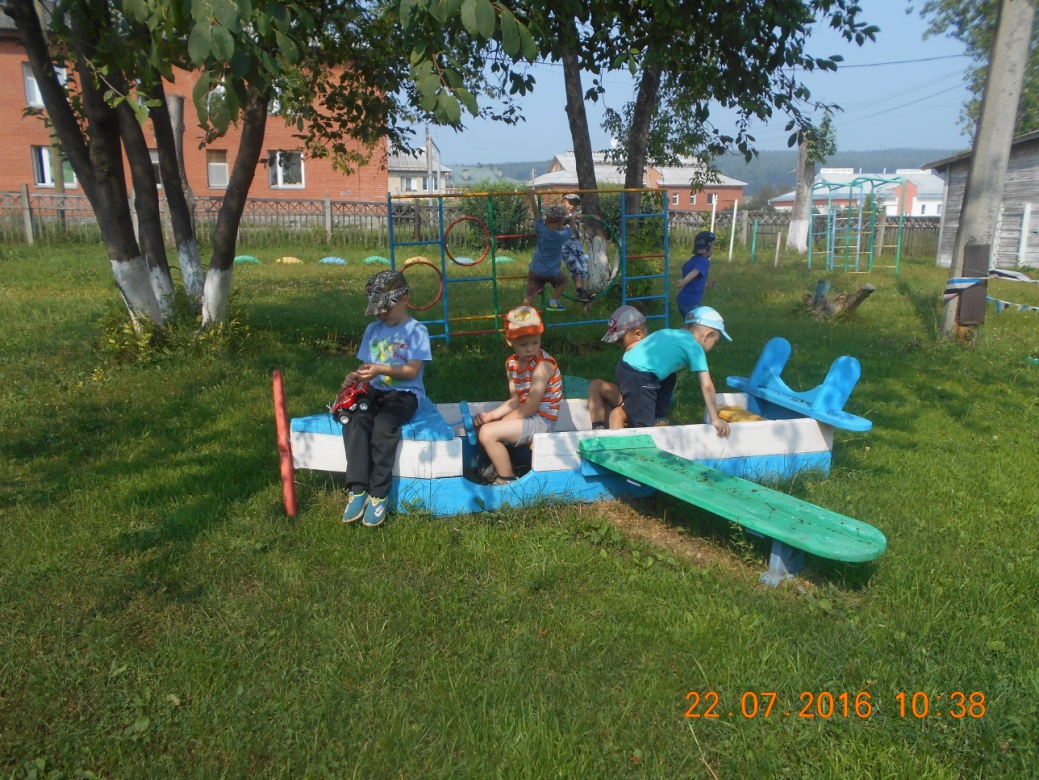 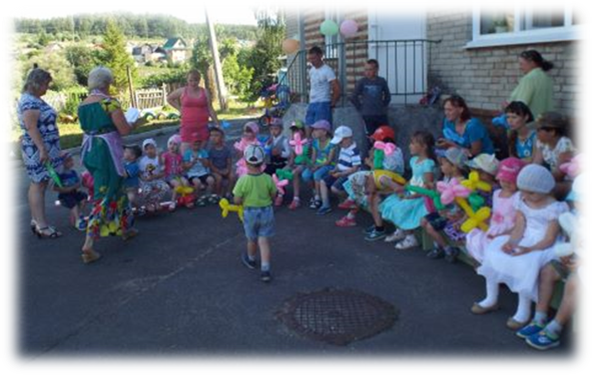 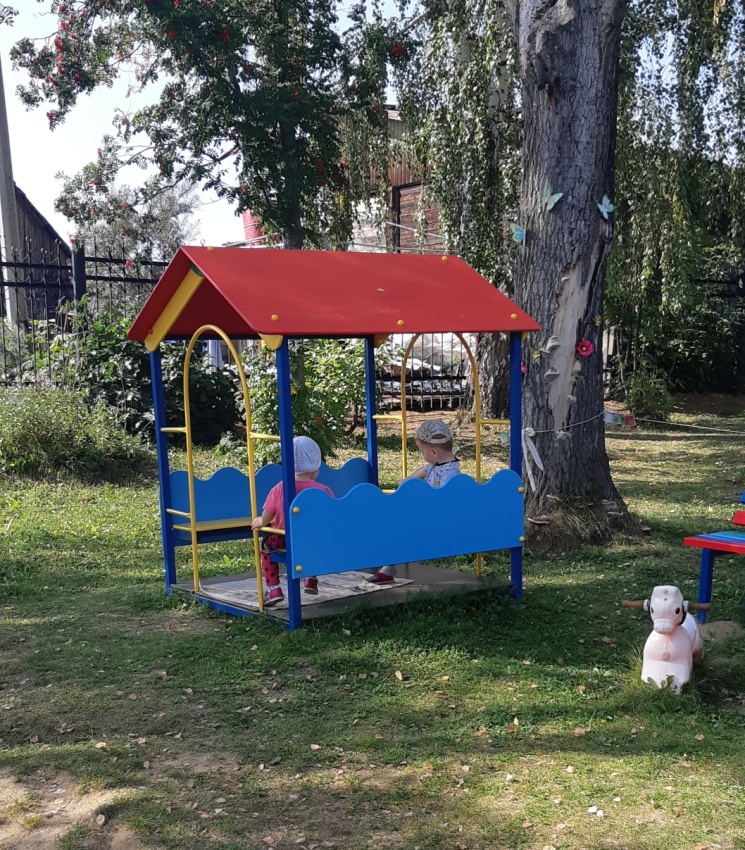 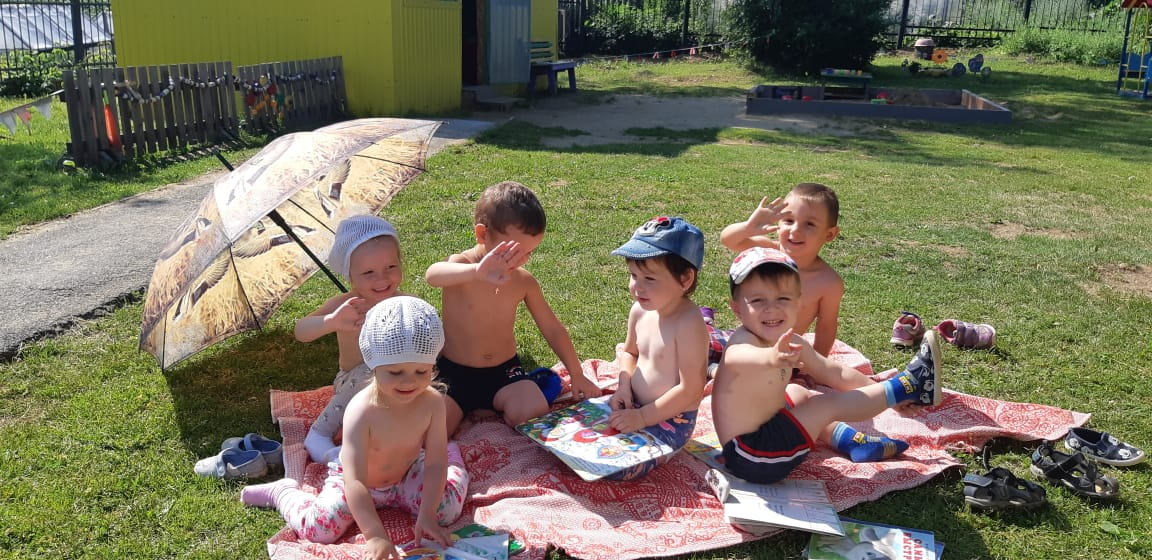 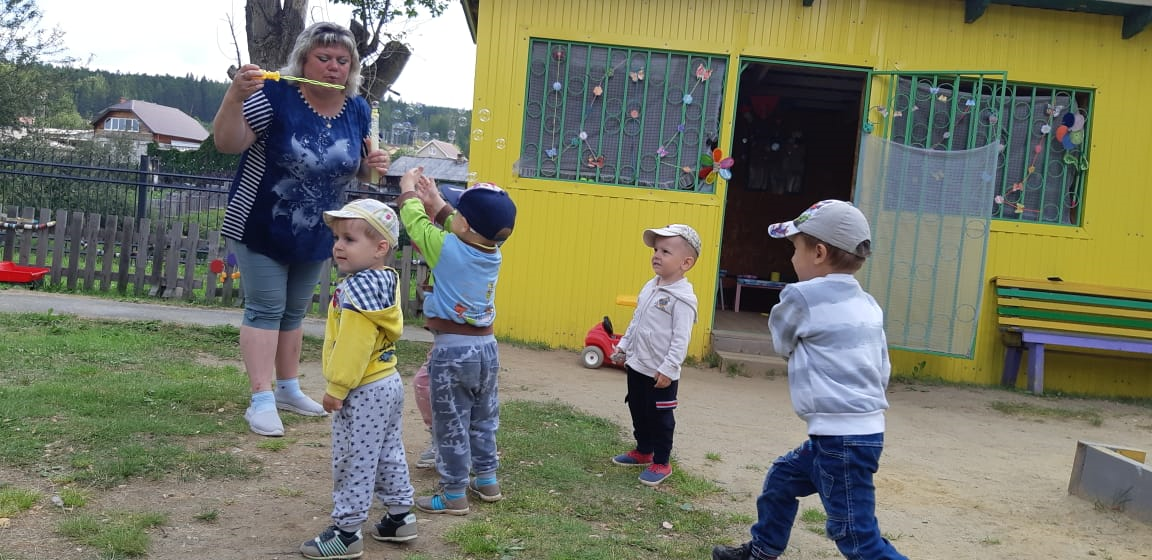 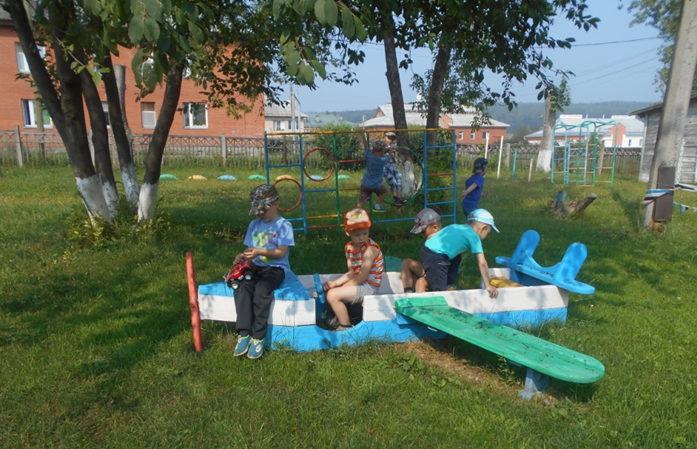 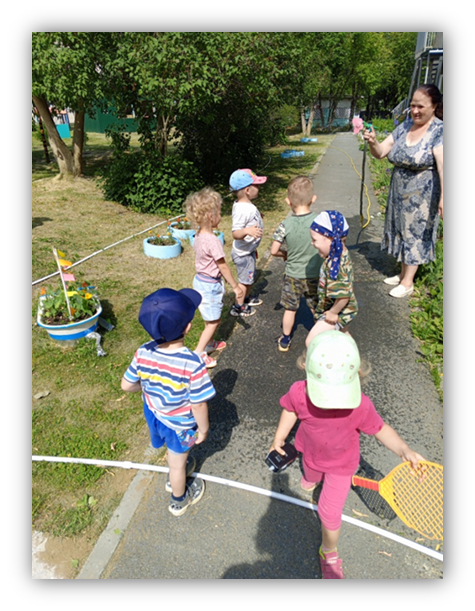 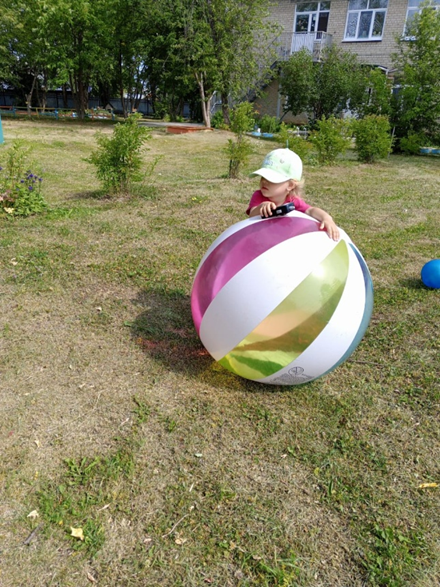 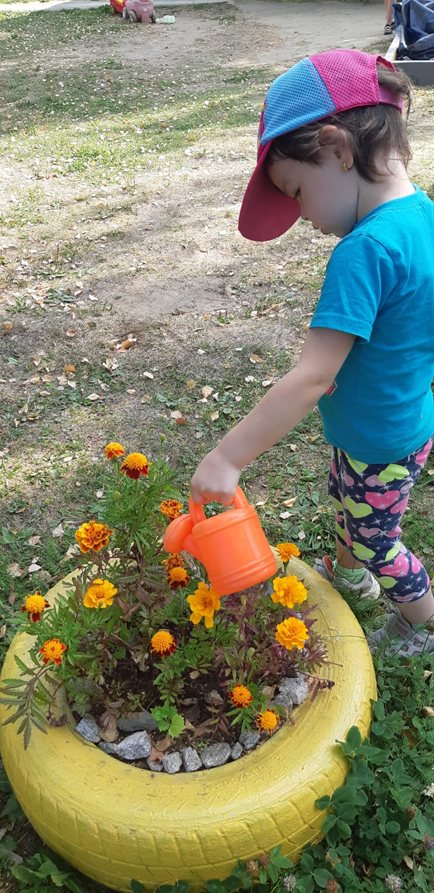 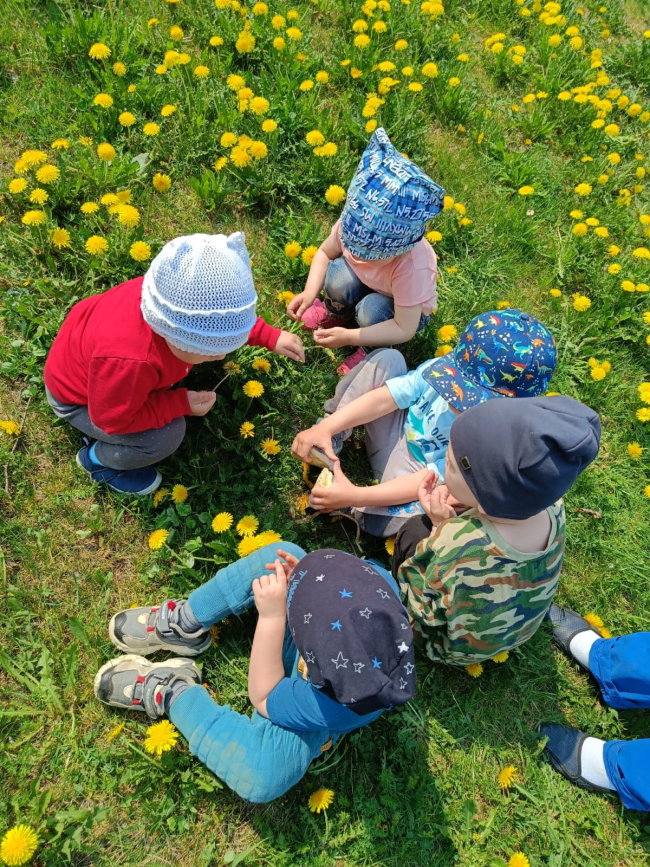 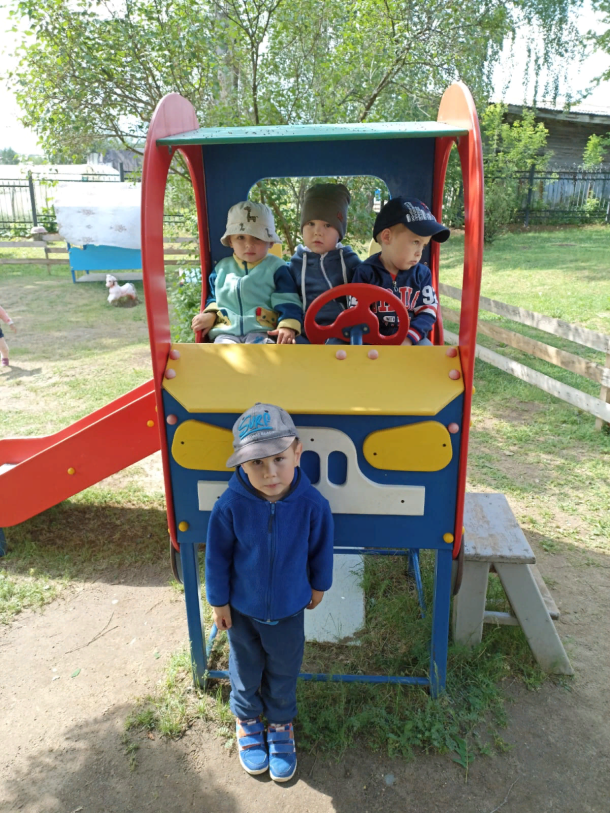 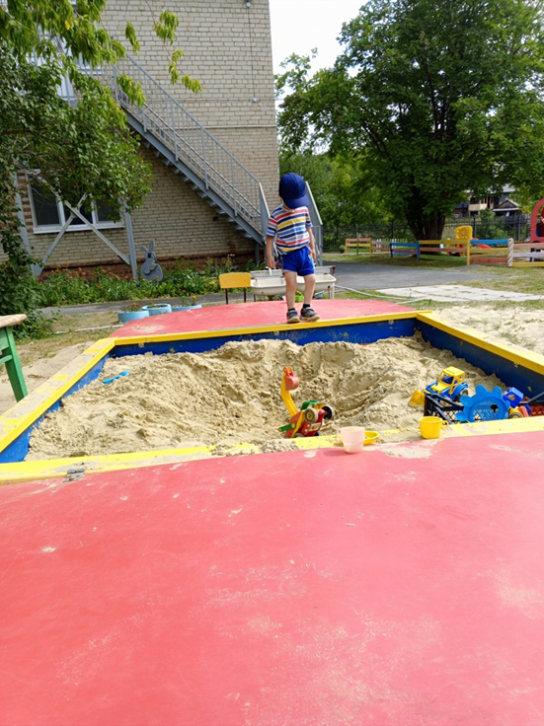 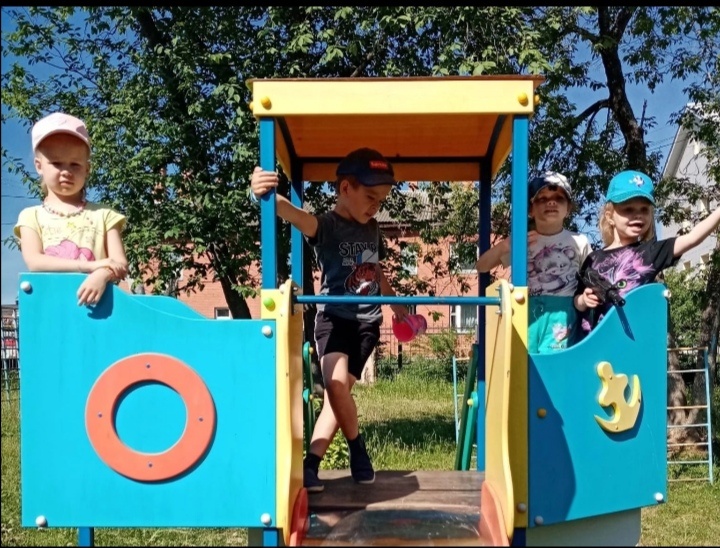 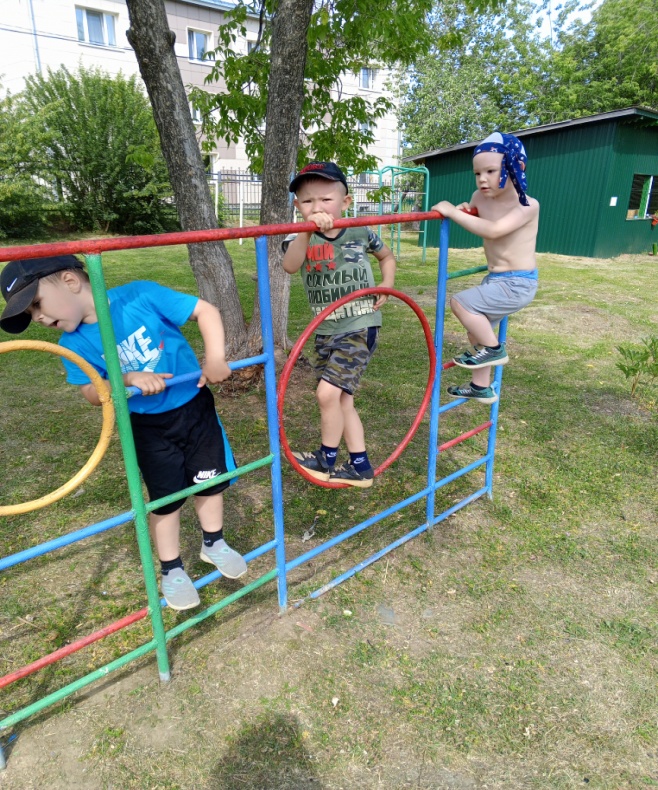 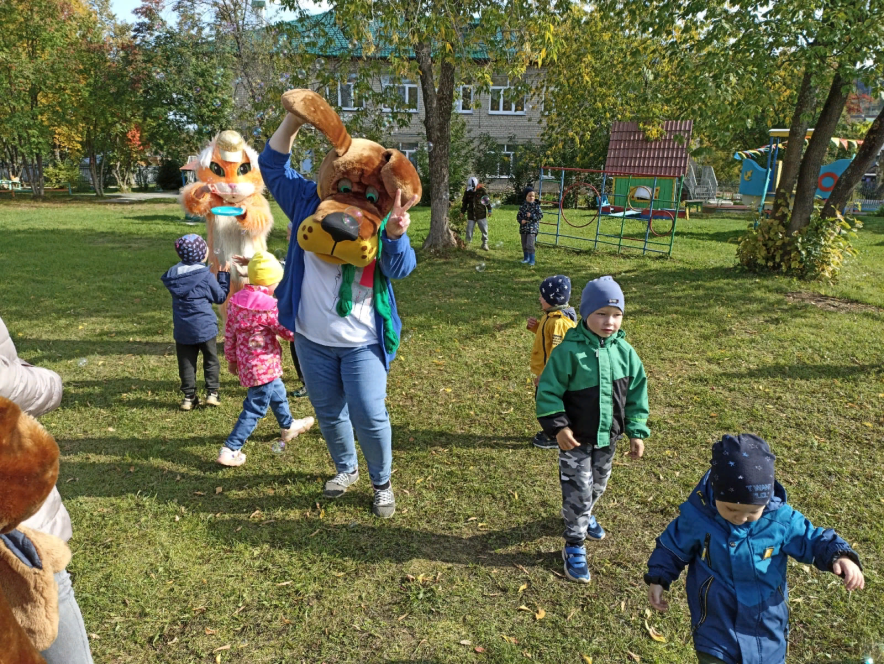